Figure 2: Lottie (Ginger Rogers, at left) and Nanny (Peggy Ann Garner, wearing soon-to-be fatal scarf) in Black Widow.
Opera Q, Volume 31, Issue 4, autumn 2015, Pages 242–272, https://doi.org/10.1093/oq/kbv014
The content of this slide may be subject to copyright: please see the slide notes for details.
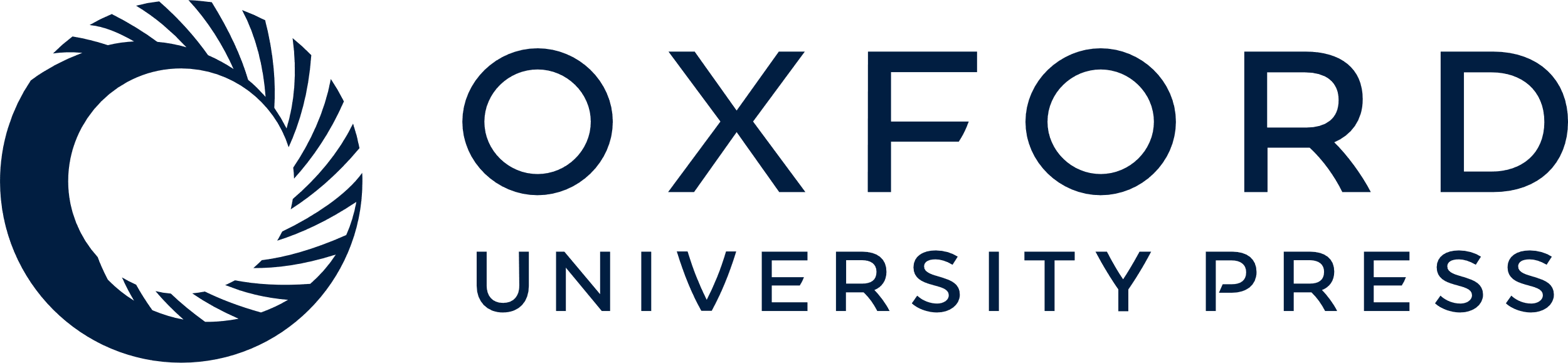 [Speaker Notes: Figure 2: Lottie (Ginger Rogers, at left) and Nanny (Peggy Ann Garner, wearing soon-to-be fatal scarf) in Black Widow.


Unless provided in the caption above, the following copyright applies to the content of this slide: © The Author 2015. Published by Oxford University Press. All rights reserved.For permissions, please e-mail: journals.permissions@oup.com]